cadastro único eprograma bolsa família
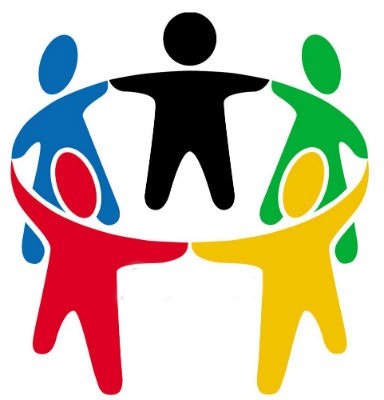 18/07/2018
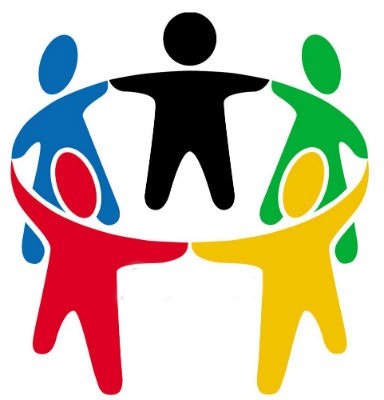 Mediador do acesso das famílias às políticas públicas, para que recebam seus direitos


            Família                                         Benefícios



                                          Serviços
18/07/2018
Atuação Intersetorial do CADUNICO e Bolsa Família
CADASTRO UNICO
BOLSA FAMÍLIA E SUAS
Trabalho Social com Famílias
Segurança de renda
Fortalecimento das vinculações familiares e comunitárias
Descumprimento de condicionalidades do PBF como indicador de vulnerabilidades da família
Instrumento que possibilita:
Diagnósticos e indução de política sociais
Ampliação do Acesso a Direitos, Serviços e Benefícios das diversas Políticas
Inclusão no Programa Bolsa Família
Ruptura com ciclos intergeracionais de pobreza
Melhoria das condições de vida das famílias
18/07/2018
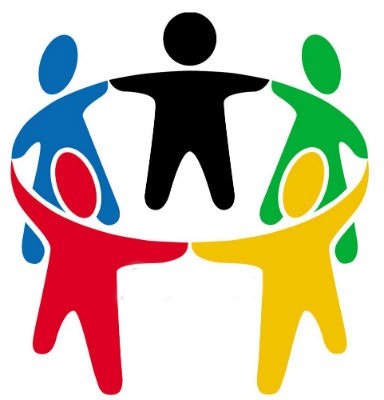 Programa Bolsa Família
Programa de transferência direta de renda com condicionalidades,  que beneficia famílias em situação de pobreza e extrema pobreza.


      3 dimensões: Transferência de Renda, Acesso aos Serviços e Ações Complementares
18/07/2018
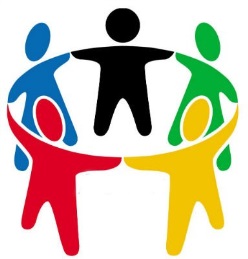 RECURSOS HUMANOS
GESTOR/COORDENADOR: profissional com ensino superior, capaz de liderar, trabalhar em equipe, fazer articulações e transmitir Conhecimentos.

ENTREVISTADOR: profissional de nível médio que realiza a entrevista e digita as informações no Sistema após realizarem a entrevista em papel.

SUPERVISOR: profissional com nivel superior responsável por receber os formularios preenchidos, fazer a conferência integral e garantir que sejam digistados no sistema do cadastro ´`único de forma correta e organizar os arquivos garantindo sua organização.
18/07/2018
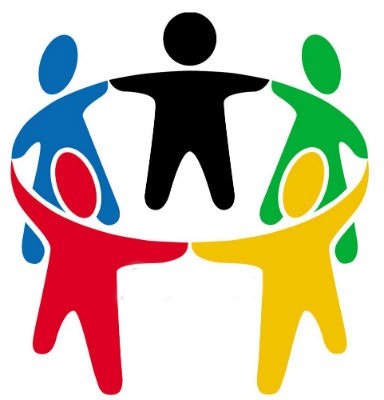 O acompanhamento das famílias
Famílias em descumprimento de  condicionalidades
CRAS
CREAS
“Condicionalidades não é castigar ou controlar as famílias, mas responsabilizar, de forma conjunta, os beneficiários e o poder público.”
18/07/2018
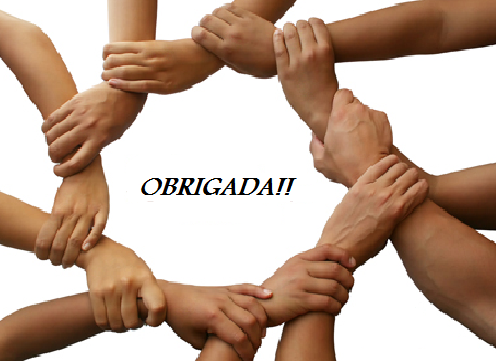 Gerência do Cadastro Ùnico e Programa Bolsa Familia
E-mail: cadpbfto@gmail.com
(63) 3218-1931
18/07/2018